United States of America
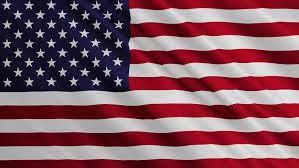 America location
The United States of America, colloquially also America - a federal state in North America consisting of 50 states, bordering Canada to the north, Mexico to the south, the Pacific Ocean to the west, the Arctic Ocean to the north west and the Atlantic Ocean to the east.
America’s territory
America is 4th in terms of area its surface is 9 373 967 km²
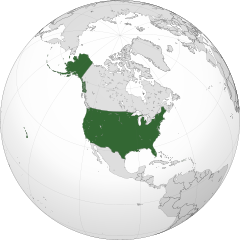 Popullation in America
In America, there are 308,745,538 million
It is estimated that nearly 10 million people of Polish origin live in the United States, and about 600,000 of them use Polish on a daily basis.
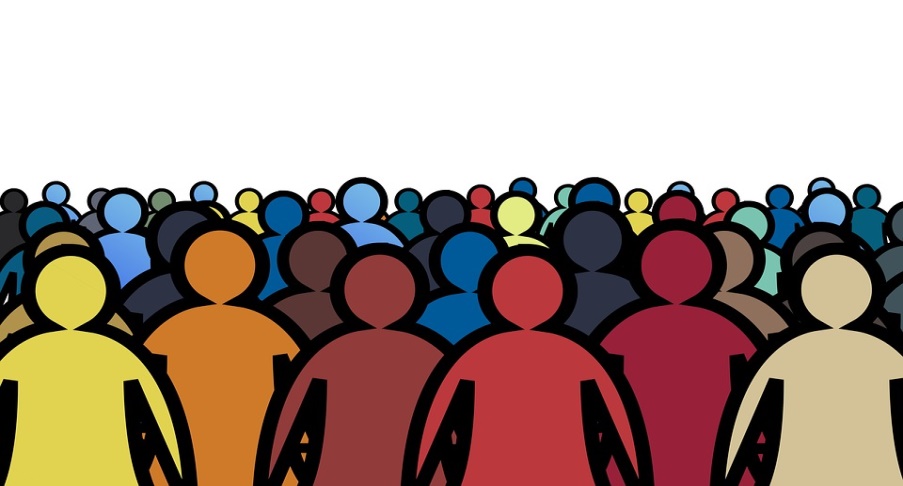 The capital and the largest cities of America
The capital of America is Washington
America's largest cities are:
New York  8 336 817 people
Los Angels 3 979 576 people
Chiago 2 693 976 people
Houston 2 320 268 people
Phoenix 1 680 992 people
America's geography
America has many volcanoes but the most powerful volcano is the Yellowstone Caldera in Yellowstone National Park
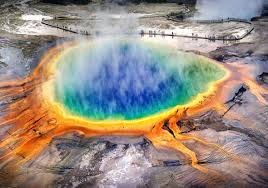 Lakes in the USA
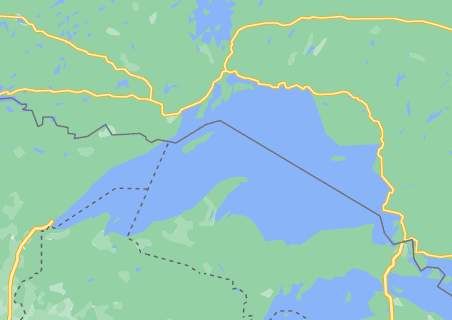 The states have many lakes but the biggest ones are:

Górne, 82 101 km²
Huron, 59 610 km²
Michigan, 57 800 km²
Erie, 25 700 km²
Ontario, 18 960 km²
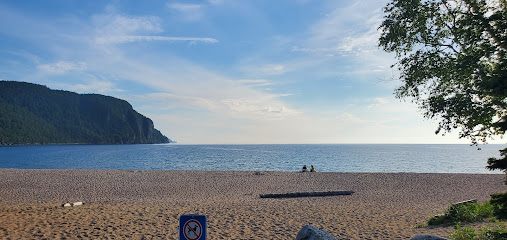 The Rivers
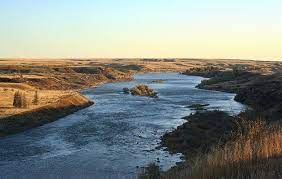 History of America
Kszysztof Columbus discovered America in 1492. This trip lasted two months.


America's first president was George Washington. He was born in 1732 and died in 1799. He became president on April 30, 1789.
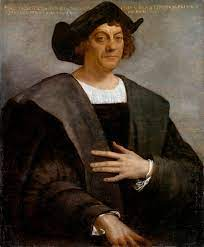 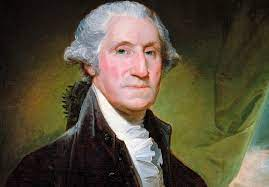 Famous death people
1. Janis Lyn Lopin 
Born on January 19, 1943 in Port Arthur, she was a very famous singer.
2. Micheal Joseph Jackson
Born August 29 in Gary, has been called the king of pop.
3. Giovanni Maria Versace
Giovanni Maria Versace born December 2, 1946 in Reggio Calabria. Italian precursor and fashion creator.
Popular people
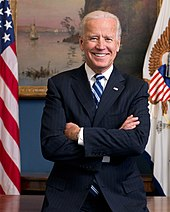 1. Joseph Robinette Biden, born on November 20, 1942 in Scranton, is the president of the United States from January 20, 2021.
2. William "Bill" Henry Gates, born October 28, 1955 in Seattle, owns a software company from Microsoft
3. Elon Reeve Musk born June 28, 1971 in Pretoria, founder of the Tesla company
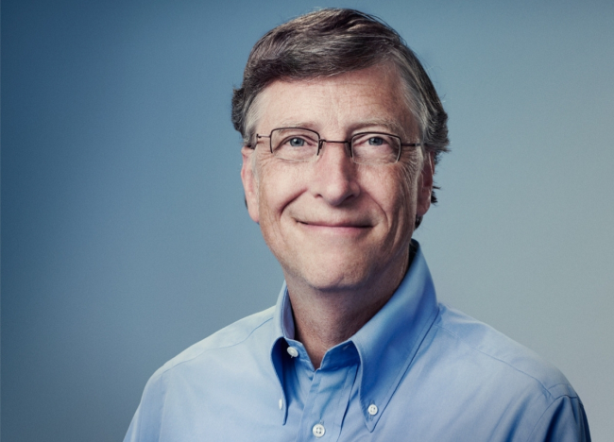 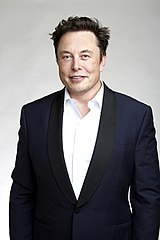 Popular people
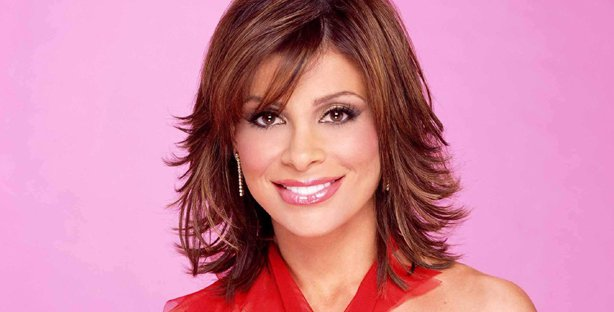 Paula Abdul, born June 19, 1962 in San Fernando. She was a juror on American Idol.

Barack Hussein Obama  American politician born on August 4, 1961 in Honolulu.
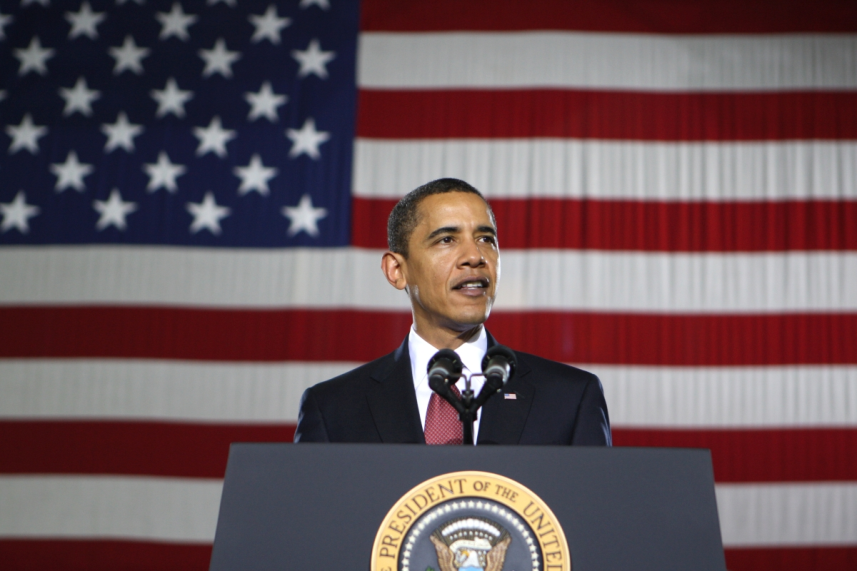 American’s food
Burgers
Grilled steak
Hot dogs
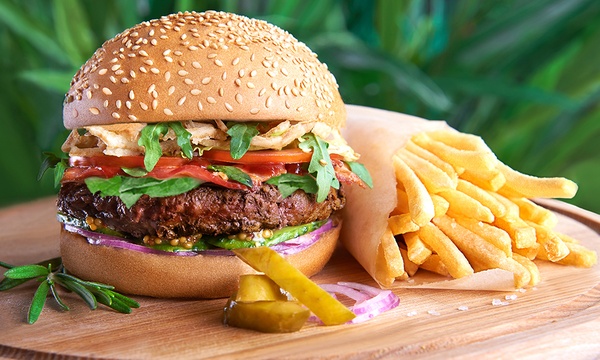 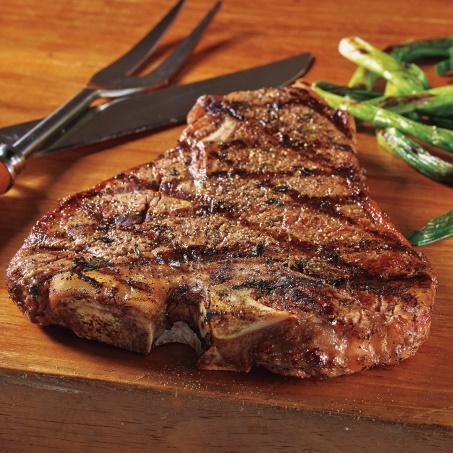 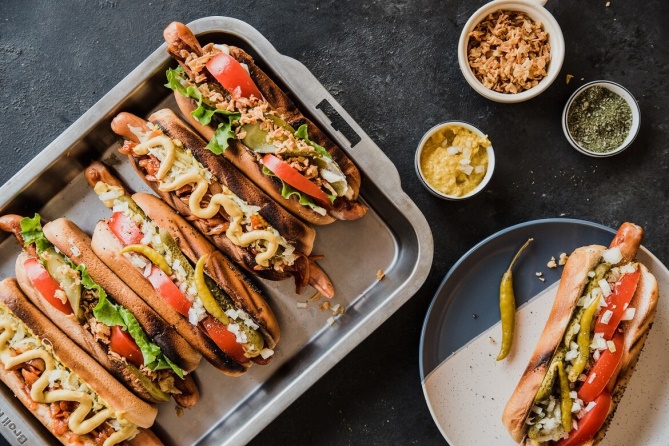 Macaroni and cheese
Pancakes
Donuts
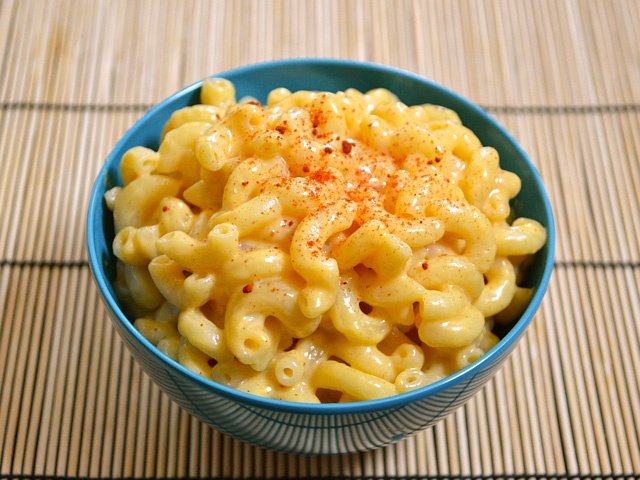 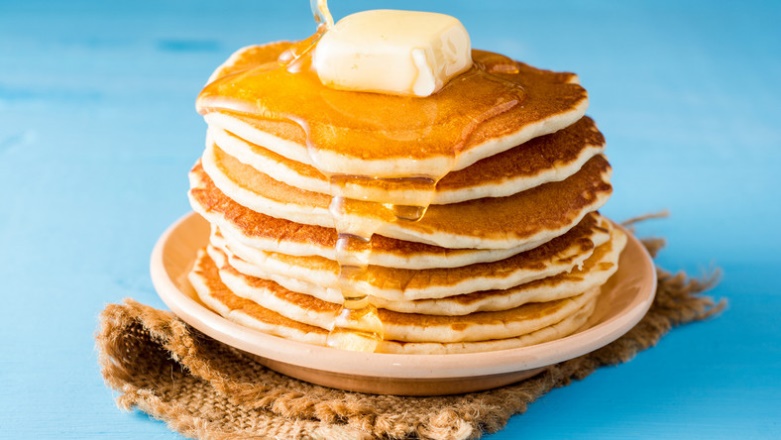 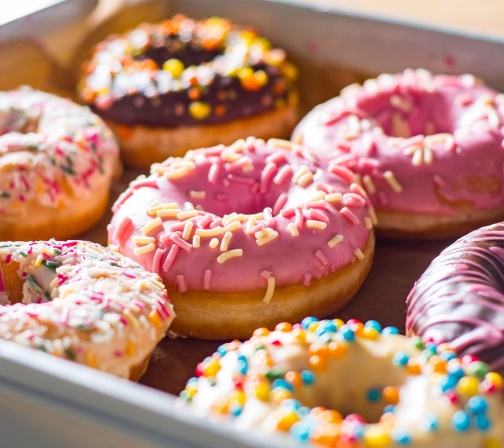 Tourist attractions
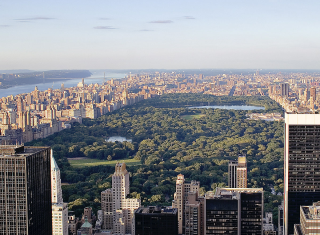 Central Park

Empire State Building

Times Square

Statue of liberty

Zion National Park

Broadway (Manhattan)
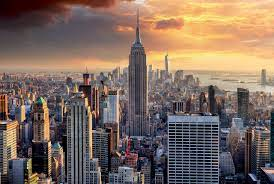 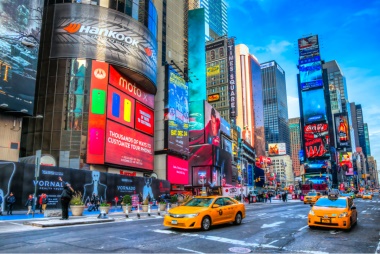 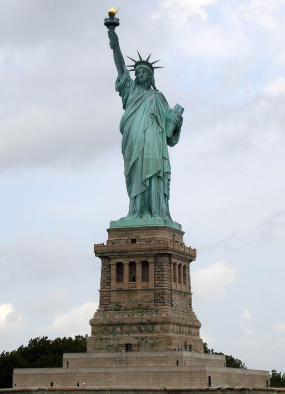 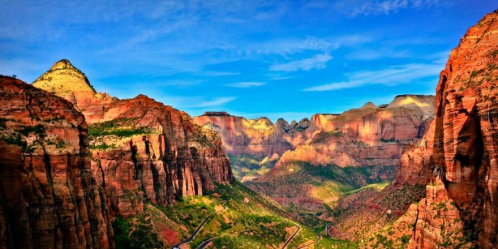 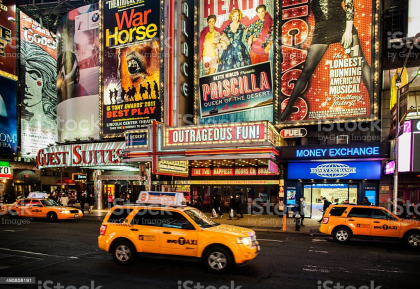 Why would we like to go to America
We would like to go to America because we could visit Hollywood which is a movie city. We would take a picture with the city's great inscription. We would visit the white house and we would cross the Bay Bridge.
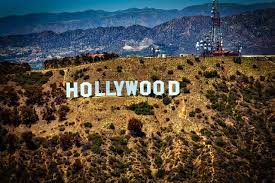 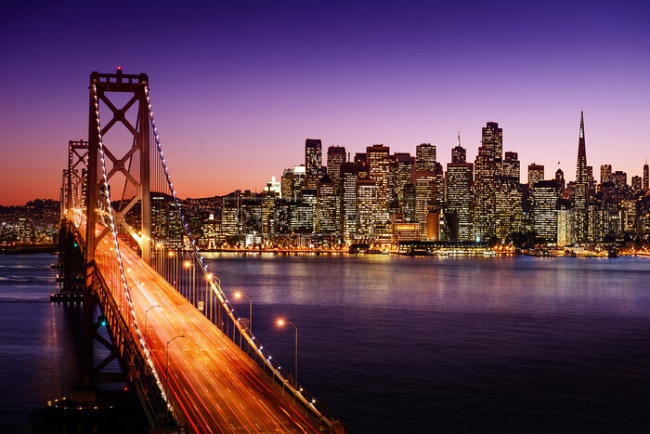 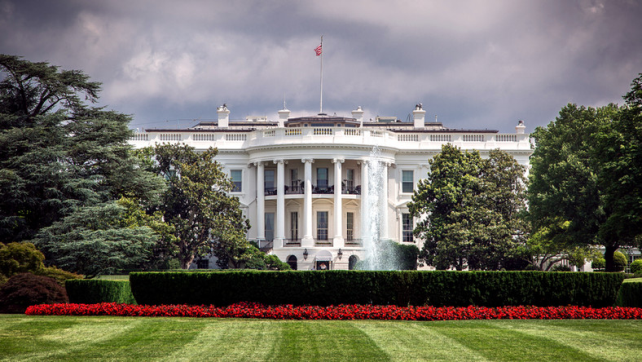 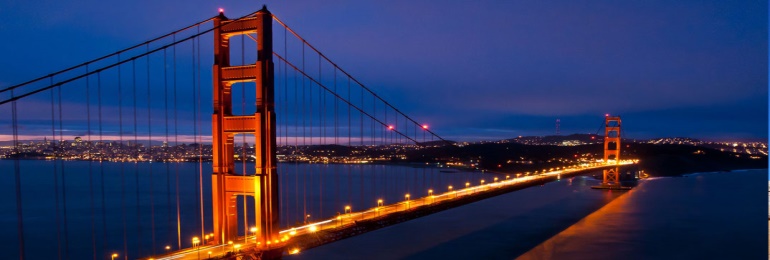 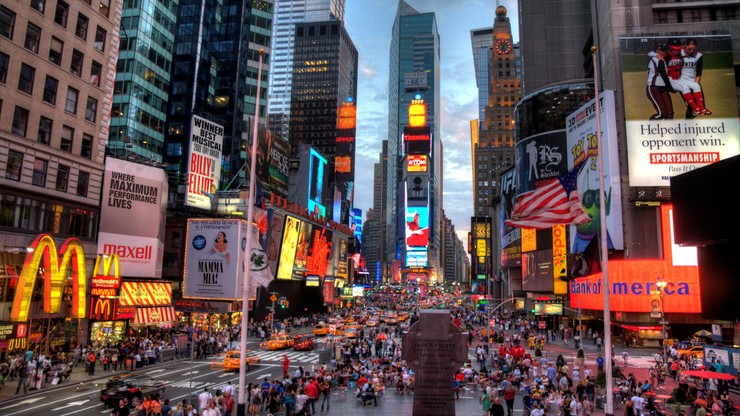 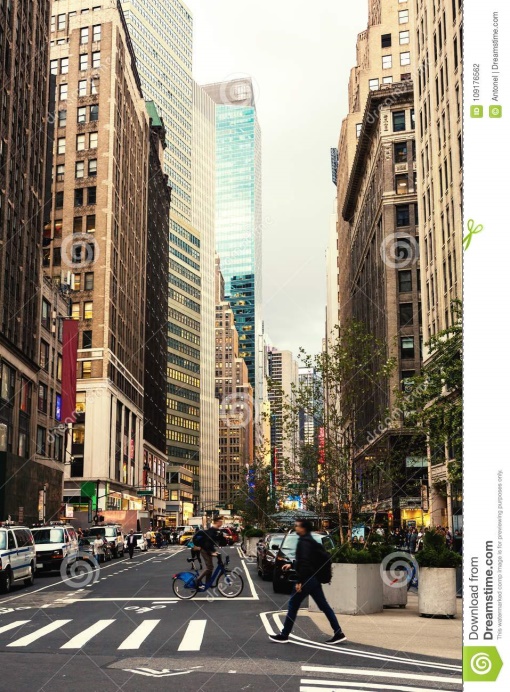 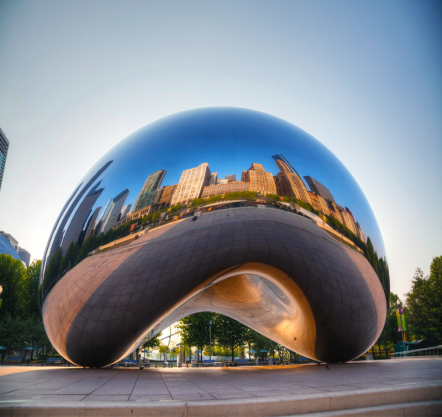 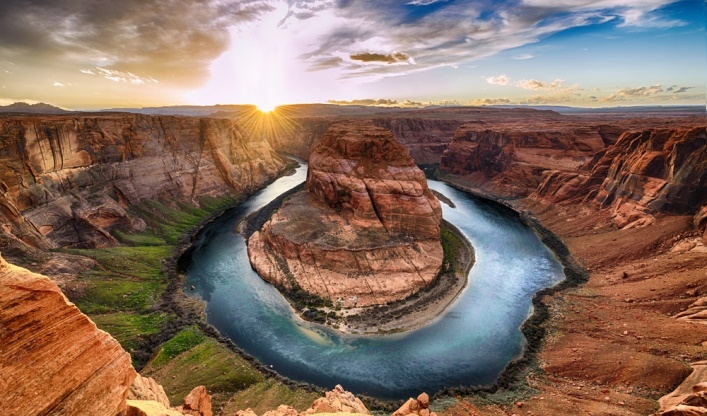 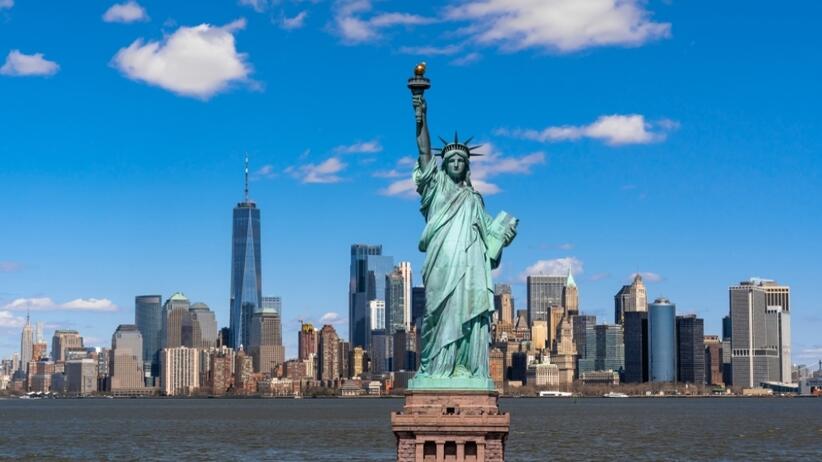 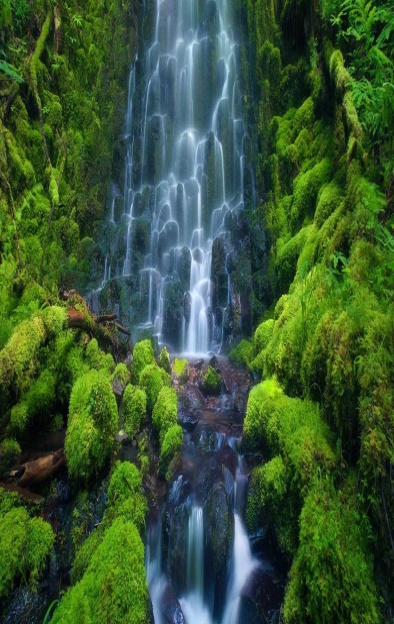 DZIĘKUJEMY ZA UWAGĘ!
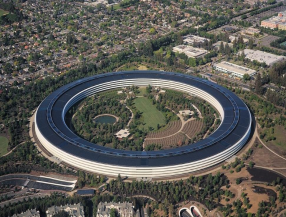 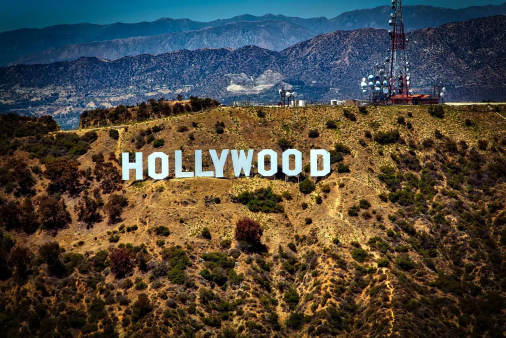 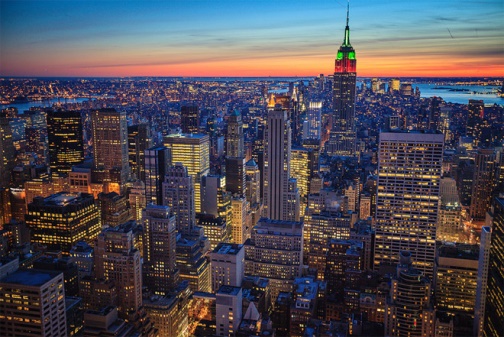 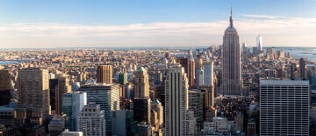 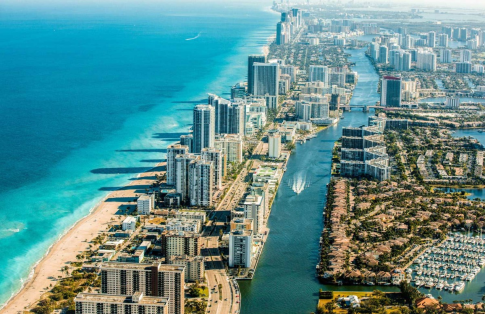 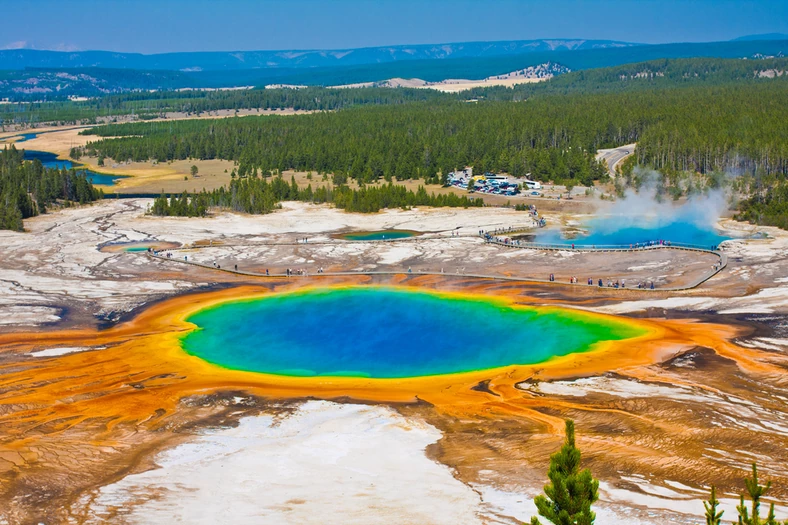 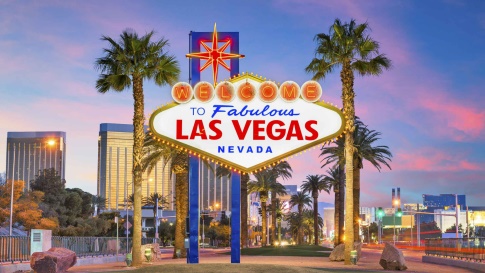 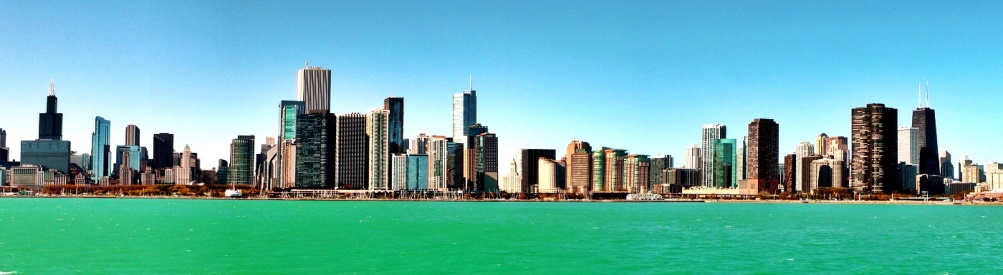 Adam Mrozek      Bartosz Szymanowski    Grzegorz Styś 6a